أمراض العائلة الباذنجانية
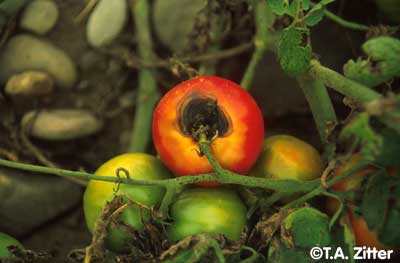 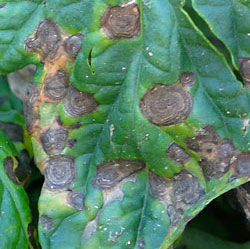 أعراض الإصابة بمرض اللفحة المبكرة المتسببة عن الفطر Alternaria solaniعلى الثمار والأوراق لنبات الطماطة
أعراض الإصابة بمرض اللفحة المتأخرة المتسببة عن الفطر Phytophthora infestans على الطماطة
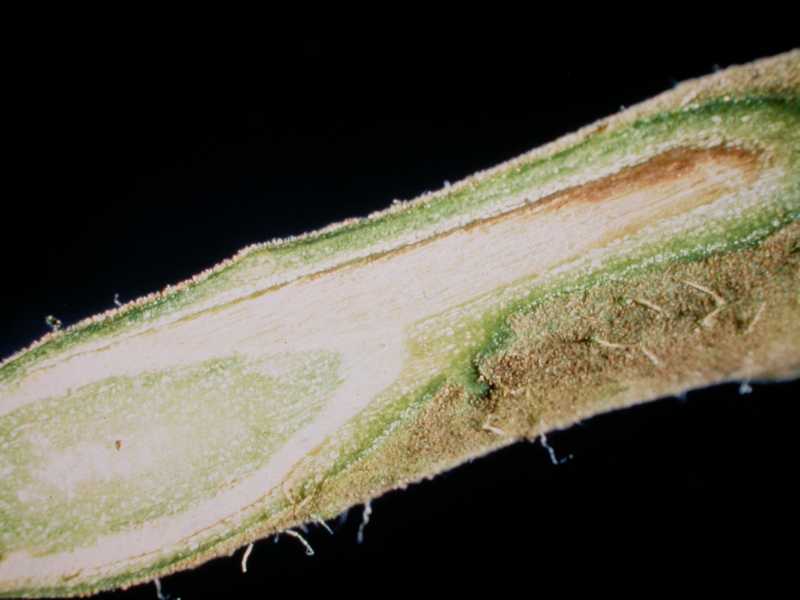 أعراض الإصابة بمرض الذبول الوعائي (الفيوزارمي) المتسبب عن الفطر Fusarium oxysporum lycoperseciعلى الطماطة
أعراض الإصابة بمرض القشرة السوداء في البطاطا المتسبب عن الفطر Rhizoctonia solani
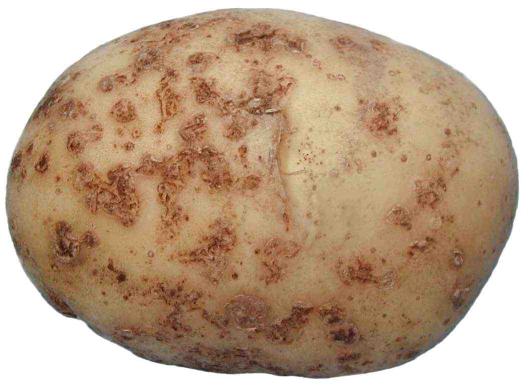 أعراض الإصابة بمرض الجرب العادي في البطاطا المتسبب عن الفطرStreptomyces scabies
أعراض الإصابة بمرض موزائيك الطماطة المتسبب عن الفيروس TMV
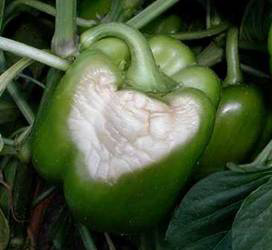 أعراض الإصابة بمرض سمطة الشمس المتسببة عن التعرض المباشر لأشعة الشمس
أمراض العائلة القرعية